BUSINESS & STRATEGY  |  DAVID CALCULLI  |  8 FEBRUARY 2013
Collaborating with the Public Sector
WHOIS
Developed Drupal sites for design agency, including an iPhone app

Integrated CiviCRM with Drupal, OpenLDAP and Zend Framework

Create ECM-based solutions for large enterprise organisations.

Work exclusively with the Public Sector
2
A typical cross-section
MINISTER
SECRETARY
EXECUTIVES
Department of Government
PUBLIC SERVANTS
SUPPLY CHAIN
3
The Minister
MINISTER
Elected by the Public
Administers a Portfolio
Promotes Outcomes
SECRETARY
EXECUTIVES
PUBLIC SERVANTS
SUPPLY CHAIN
4
The Secretary
MINISTER
Appointed for a fixed term
Reports to the Minister
Delivers Outcomes
SECRETARY
EXECUTIVES
PUBLIC SERVANTS
SUPPLY CHAIN
5
The Executives
MINISTER
Manage daily operations
Create budgets and resources
Deliver Outputs
SECRETARY
EXECUTIVES
PUBLIC SERVANTS
SUPPLY CHAIN
6
The Public Servants
MINISTER
Perform daily operations
Consume budgeted resources
Work towards an Output
SECRETARY
EXECUTIVES
PUBLIC SERVANTS
SUPPLY CHAIN
7
The Supply Chain
MINISTER
Private Suppliers of G&S
Other Public Organisations 
Vendors
SECRETARY
EXECUTIVES
PUBLIC SERVANTS
SUPPLY CHAIN
8
Thinking of levels
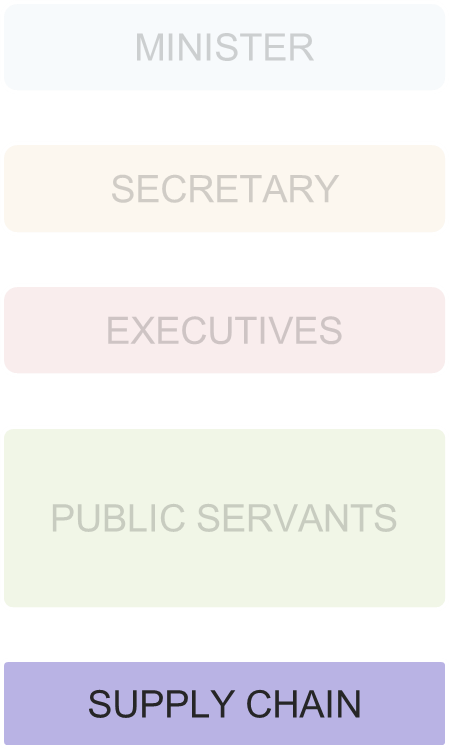 Political Level
MINISTER
SECRETARY
EXECUTIVES
Executive Level
Operational Level
PUBLIC SERVANTS
SUPPLY CHAIN
9
Thinking of levels
Political Level
MINISTER
SECRETARY
EXECUTIVES
Executive Level
Operational Level
PUBLIC SERVANTS
SUPPLY CHAIN
10
Thinking of levels
Political Level
Outcomes
Executive Level
Executive Level
Operational Level
Outputs
11
When Outcomes don’t match Outputs
The best place to find efficiency gains
The best place to solve a headache
The best place to realise your value proposition
12
Enterprise Architecture
Business meets IT
The Business has requirements; IT has requirements
Business wants to deliver an innovative outcomes
13
Enterprise Architecture
The Roadmap – it’s your friend
TOGAF, MIKE2.0, Dragon1 EA


Assist CIOs Provide plans easy to integrate into roadmaps
14
TOGAF definition of Enterprise Architecture
“The purpose of enterprise architecture is to optimize across the enterprise the often fragmented legacy of processes (both manual and automated) into an integrated environment that is responsive to change and supportive of the delivery of the business strategy.” 
 - TOGAF v9 Framework
15
The Big Four ‘Innovative’ Outcomes
Social
Mobile
Big Data
Cloud and XaaS
16
Open  Source
Corporate Information
A data system
‘Single source of Truth’
Intellectual Property
Open as in ‘accessible’
Open Government
Proactive Disclosure
17
Open  Source
‘Open Source’ is a technical term

Educate your buyer before talking technology

Empower your buyer with a domain-alike equivalent of Open Source Software
18
It’s not about Open Source
What you see
Solution
Drupal base
Configured modules
Custom modules
Protected database
Configured DNS settings
19
It’s not about Open Source
What they see
Solution
This application contains information that is owned by my organisation.
20
It is about Open Source
Educate your government clients about the merit of Open Source

Give them the tools and materials to educate their superiors 

Let them create Their Solution using your product base
Their
Solution
21
It is about Open Source
The optimum result is a solution to a business problem

Technology – such as open source – is the enabler

Sell the solution and the technology will fall in line
22
A Sales Team
A sales team converts coffee and phone calls into signed deals

Needs discipline, direction and drive

Begins and maintains relationships with client organisations

Rule #1 – ABC: Always Be Closing
23
A Sales Team
Sales Director
Account Management
Technical Sales
Business Development
Nurtures existing clients
New products and services
Monitors for support issues
Creates solutions
Assists BD and AM
Provides pre-sales support
Acquires new clients
Manages the contracts
Hands over to AM
24
Funding
Funding is allocated 12 – 18 months in advance

Your project is competing with many others

The ‘safe’ options will go ahead of ‘risky’ ones
25
Funding Thresholds
Australia – AU$80,000
	Commonwealth Procurement Rules

New Zealand – NZ$100,000
	Mandatory Rules for Procurement
26
Due Process
Bureaucracy is accountability

The ‘Process’ is supreme

Know the ‘Process’
27
Due Process - Probity
Probity is about being decent and fair

Public funds need to be spent properly

Probity ensures the integrity of Due Process

Quis custodiet ipsos custodes?
28
Due Process - Stages
Expression of Interest, EOI

Request for Information, RFI

Request for Proposal or Tender, RFP

Preferred Supplier

Signing of the Contract
29
Questions
?
Please evaluate this session
sydney2013.drupal.org/node/123


Contact me
www.davidcalculli.com/contact
 @davidcalculli
31